COMPUTER SCIENCE SDU 2015
Microcomputer and Assembly Language
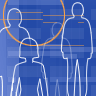 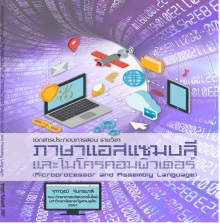 By Juthawut Chantharamalee
Semester 1/2558
การเรียนการสอนสัปดาห์ที่ 3
หัวข้อเรื่อง
ระบบเลขจำนวน (Numeric System)
เนื้อหาที่สอน
1. ความหมายของตัวเลขในหลักต่าง ๆ 				        
2. การแปลงค่าจากเลขฐานสิบเป็นเลขฐานสอง			           
3. การบวกและการลบเลขฐานสอง				           
4. การคูณและการหารเลขฐานสอง เลขฐานแปดและเลขฐานสิบหก
5. บิต, ไบต์, เวิรด์ และดับเบ้ลิ เวิร์ด
6. ระบบเลข 2’ Complement
7. ระบบเลข BCD (Binary Code Decimal) และมาตรฐาน IEEE 754
Microcomputer and Assembly Language 2015
3
3.1 ความหมายของตัวเลขในหลักต่าง ๆ
ในระบบเลขฐานสิบนั้น ค่าของเลขโดด ณ ตำแหน่งใด ก็คือค่าของเลขโดดนั้นคูณด้วยสิบยกกำลังของตำแหน่งนั้น เช่น 12345 หมายความว่า ค่า 5  อยู่ในตำแหน่งหลักหน่วยซึ่งค่าของสิบยกกำลังของหลักหน่วยคือ 100 ค่า 4 อยู่ในตำแหน่งของหลักสิบ (101) ค่า 3 อยู่ในตำแหน่งของหลักร้อย (102) ค่า 2 อยู่ในตำแหน่งของหลักพัน (103) และค่า 1 อยู่ในตำแหน่งของหลักหมื่น (104) ซึ่ง 12345 สามารถเขียนอยู่ในรูปผลบวกทางคณิตศาสตร์ได้ดังนี้
       12345  =	(1 x 104) + (2 x 103) + (3 x102) + (4 x101) + (5 x 100)
	      =	10000 + 2000 + 300 + 40 + 5
Microcomputer and Assembly Language 2015
4
3.1 ความหมายของตัวเลขในหลักต่าง ๆ
จะเห็นว่าเลขกำลังของสิบจะเริ่มต้นจากศูนย์ที่หลักหน่วย แล้วเพิ่มขึ้นหนึ่งทุกครั้งในหลักถัดมาทางด้านซ้ายมือ ในกรณีที่เลขเป็นจำนวนทศนิยม ให้เริ่มกำลังศูนย์ที่หลักหน่วย แล้วลดกำลังลงหนึ่งทุกครั้งในหลักถัดไปทางด้านขวามือ ส่วนทางด้านซ้ายมือก็จะเป็นไปในรูปแบบเดิม เช่น 12.34 จะสามารถเขียนได้เป็น
          12.34 = (1 x 101) + (2 x 100) + (3 x 10-1) + (4 x10-2)
	       =  10 + 2 + 0.3 + 0.04
Microcomputer and Assembly Language 2015
5
3.1 ความหมายของตัวเลขในหลักต่าง ๆ
เราสามารถใช้หลักการเดียวกันนี้กับเลขฐานสองเพื่อหาค่าของจำนวนดังกล่าวในรูปของเลขฐานสิบ (ในความเป็นจริงแล้วสามารถที่จะนำไปใช้ได้กับเลขทุกฐาน) เช่น 1011.012 จะเขียนได้เป็น
   1011.012  = (1 x 23) + (0 x 22) + (1 x 21) + (1 x 20) + (0 x 2-1) + (1 x 2-2)
	    = 8 + 0 + 2 + 1 + 0 + 0.25
	    = 11.25
Microcomputer and Assembly Language 2015
6
3.2 การแปลงค่าจากเลขฐานสิบเป็นเลขฐานสอง
การแปลงเลขฐานสิบเป็นฐานสองจะมีขั้นตอนอยู่สองขั้นตอนคือ การแปลงเลขส่วนที่อยู่หน้าทศนิยมและการแปลงเลขส่วนที่อยู่หลังทศนิยม การแปลงเลขในส่วนที่อยู่หน้าทศนิยม ให้นำเลขดังกล่าวมาหารด้วยสองไปเรื่อย ๆ จนกว่าจะได้ผลลัพธ์เป็นศูนย์ โดยการหารแต่ละครั้งจะได้เศษเป็น 0 หรือ 1 ลำดับของเศษที่เกิดขึ้นก็คือกำลังของเลขสอง กล่าวคือ เศษที่ได้จากการหารครั้งแรกจะเป็นเลขในหลัก 20, เศษที่เกิดจากการหารครั้งที่สองจะเป็นเลขในหลัก 21 เรื่อยไป
Microcomputer and Assembly Language 2015
7
3.2 การแปลงค่าจากเลขฐานสิบเป็นเลขฐานสอง
ตัวอย่าง จงเปลี่ยนค่า 1310 ให้เป็นเลขฐานสอง
 
			2  13
			       6		เศษ  1
			       3		เศษ  0
			       1		เศษ  1
			       0		เศษ  1
		 1310	=  11012
Microcomputer and Assembly Language 2015
8
3.2 การแปลงค่าจากเลขฐานสิบเป็นเลขฐานสอง
ส่วนการแปลงเลขหลังจุดทศนิยมนั้น จะใช้วิธีคูณตัวเลขนั้นด้วยสองไปเรื่อย ๆ จนกว่าจะมีเลขหลังจุดทศนิยมเป็นศูนย์ ซึ่งในการคูณแต่ละครั้งอาจจะมีการทดค่าหลังจุดทศนิยมขึ้นมาเป็นตัวเลข 1 หน้าจุดทศนิยมหรือไม่ก็ได้ ในการคูณแต่ละครั้งก็เท่ากับว่าเราเลื่อนการคำนวณจากหลักแรกหลังจุดทศนิยม (2-1) ไปยังหลักต่อไป
Microcomputer and Assembly Language 2015
9
3.2 การแปลงค่าจากเลขฐานสิบเป็นเลขฐานสอง
ตัวอย่าง จงเปลี่ยนค่า 0.2510 ให้เป็นเลขฐานสอง
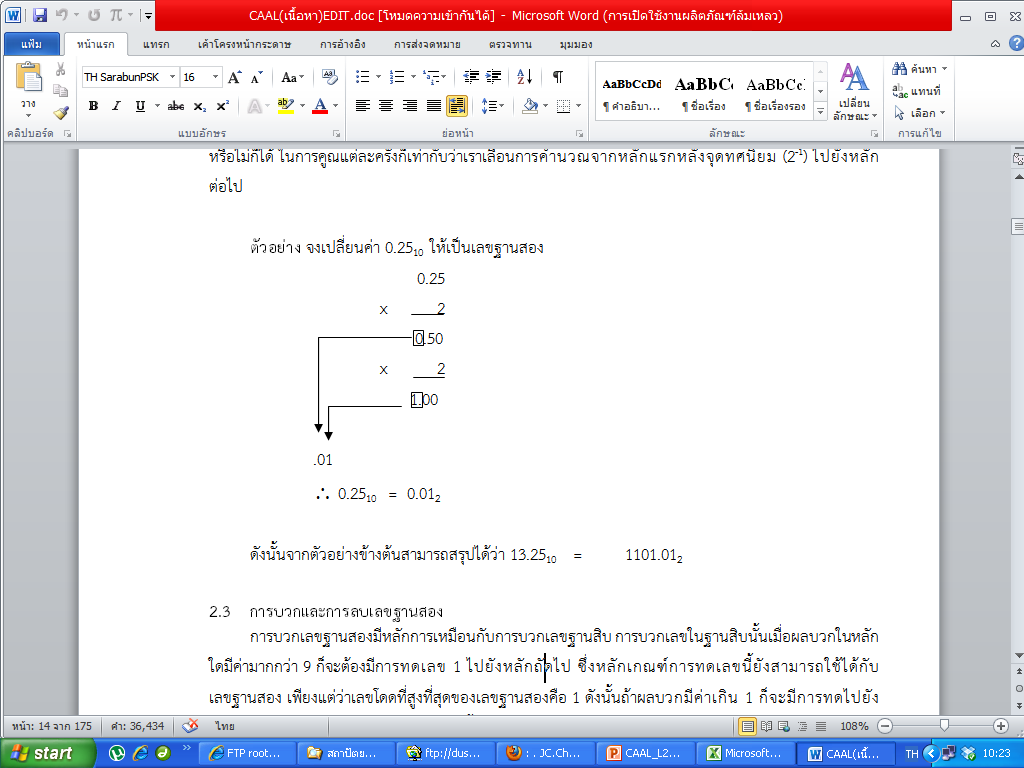 Microcomputer and Assembly Language 2015
10
3.3 การบวกและการลบเลขฐานสอง
การบวกเลขฐานสองมีหลักการเหมือนกับการบวกเลขฐานสิบ การบวกเลขในฐานสิบนั้นเมื่อผลบวกในหลักใดมีค่ามากกว่า 9 ก็จะต้องมีการทดเลข 1 ไปยังหลักถัดไป ซึ่งหลักเกณฑ์การทดเลขนี้ยังสามารถใช้ได้กับเลขฐานสอง เพียงแต่ว่าเลขโดดที่สูงที่สุดของเลขฐานสองคือ 1 ดังนั้นถ้าผลบวกมีค่าเกิน 1 ก็จะมีการทดไปยังหลักถัดไปทางซ้าย รูปแบบการบวกเป็นดังนี้
	0  +  0  =  0
	0  +  1  =  1
	1  +  0  =  1
	1  +  1  =  0    ทด 1
Microcomputer and Assembly Language 2015
11
3.3 การบวกและการลบเลขฐานสอง
ตัวอย่าง จงบวกเลข 1011.1012 กับ 110.0112
		1 0 1 1 . 1 0 1
	+	   1 1 0 . 0 1 1
         	       1 0 0 1 0 . 0 0 0
Microcomputer and Assembly Language 2015
12
3.3 การบวกและการลบเลขฐานสอง
การลบเลขเป็นการดำเนินการที่ผกผันกับการบวก ในการลบ ถ้ามีการลบเลขที่มากกว่าจากเลขที่น้อยกว่า ต้องมีการขอยืมจากเลขในหลักถัดไปทางซ้ายมา 1 รูปแบบการลบเป็นดังนี้
	0  -  0  =  0
	0  -  1  =  1    ขอยืม  1
	1  -  0  =  1
	1  -  1  =  0
Microcomputer and Assembly Language 2015
13
3.3 การบวกและการลบเลขฐานสอง
ตัวอย่าง จงลบเลข 1001.11 กับ 101.1
		 1 0 0 1 . 1 1
		-  1 0 1 . 1 0
		   1 0 0 . 0 1
Microcomputer and Assembly Language 2015
14
3.4 การคูณและการหารเลขฐานสอง
การคูณและการหารของเลขฐานสอง ก็มีหลักการเช่นเดียวกับเลขฐานสิบ เพียงแต่มีสูตรคูณแค่แม่ 0 กับ 1 เท่านั้น อีกทั้งการหารด้วยศูนย์ก็ไม่มีความหมายเช่นเดียวกับการหารในระบบเลขฐานสิบ ตารางการคูณและการหารของระบบเลขฐานสองคือ
		0  x  0	=  0
		0  x  1	=  0
		1  x  0	=  0
		1  x  1	=  1
		0    1	=  0
		1    1	=  1
Microcomputer and Assembly Language 2015
15
3.4 การคูณและการหารเลขฐานสอง
ตัวอย่าง	จงคูณเลขฐานสอง 1.01 x 10.1



                        จงหารเลขฐานสอง 11001  101
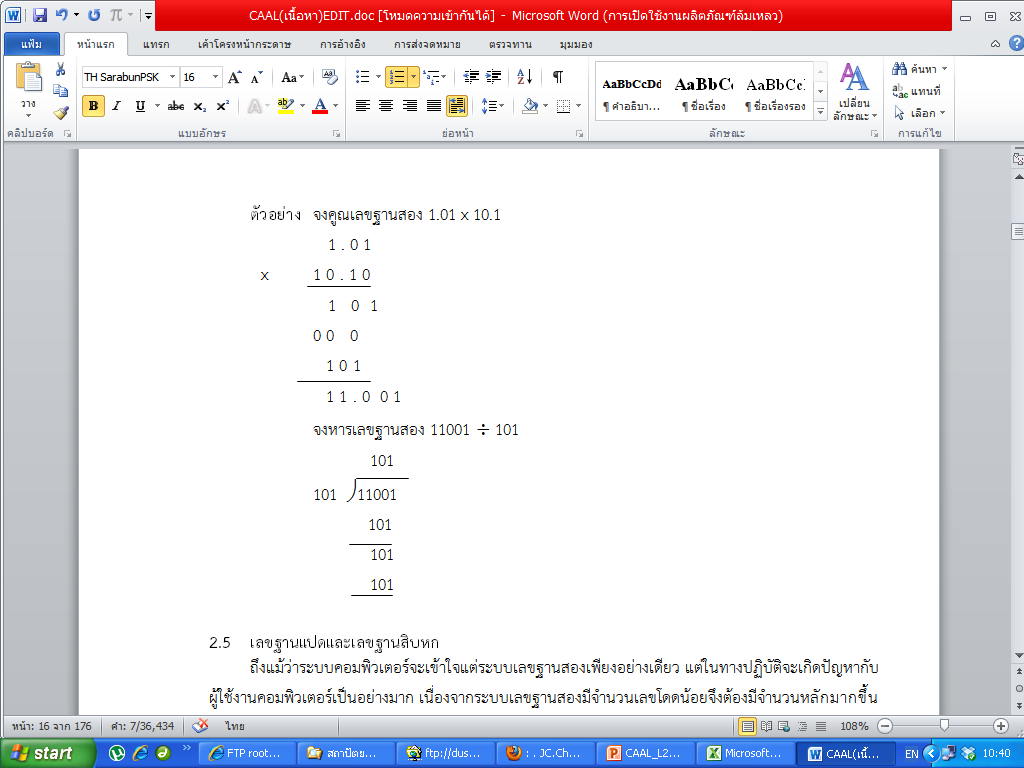 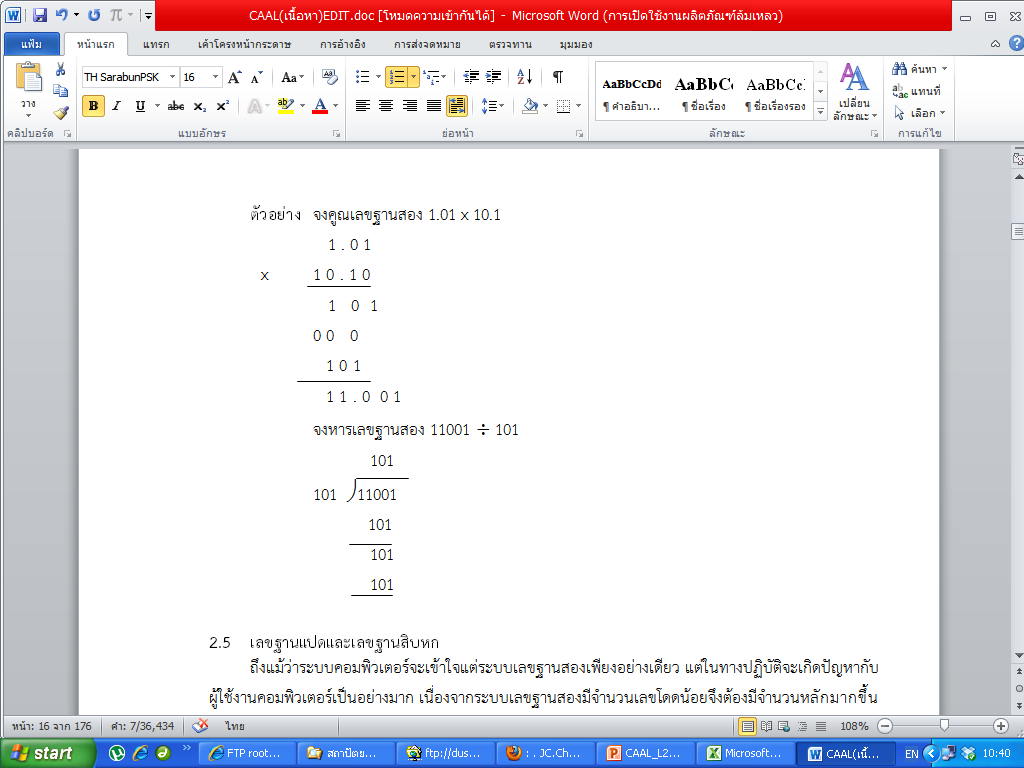 Microcomputer and Assembly Language 2015
16
3.5 เลขฐานแปดและเลขฐานสิบหก
ถึงแม้ว่าระบบคอมพิวเตอร์จะเข้าใจแต่ระบบเลขฐานสองเพียงอย่างเดียว แต่ในทางปฏิบัติจะเกิดปัญหากับผู้ใช้งานคอมพิวเตอร์เป็นอย่างมาก เนื่องจากระบบเลขฐานสองมีจำนวนเลขโดดน้อยจึงต้องมีจำนวนหลักมากขึ้นเพื่อแทนค่าตัวเลขต่าง ๆ ทำให้จดจำได้ยาก จึงมีความพยายามในการรวมหลักของเลขฐานสองหลาย ๆ หลักเข้าด้วยกันเป็นเลขฐานที่ใหญ่ขึ้น เพื่อให้ง่ายต่อการจดจำ ซึ่งการแปลงเลขฐานที่ได้นี้กลับเป็นเลขฐานสองจะทำได้อย่างง่ายดายเนื่องจากแต่ละหลักของเลขฐานดังกล่าวแทนเลขฐานสองที่มีจำนวนหลักแน่นอน
Microcomputer and Assembly Language 2015
17
3.5 เลขฐานแปดและเลขฐานสิบหก
โดยปกติแล้วเรามักจะรวมเลขฐานสองจำนวนสามหรือสี่หลักเป็นเลขฐานใหม่ เมื่อเรารวมเลขฐานสอง 3 หลักจะได้เลขที่มี 8 รูปแบบแตกต่างกันคือ 000, 001, 010, 011, 100, 101, 110, และ 111 ซึ่งเราสามารถใช้ตัวเลขโดด 0 ถึง 7 แทนเลขฐานสองในแต่ละแบบได้ ซึ่งระบบเลขจำนวนที่มีตัวเลขโดด 8 ตัวก็คือเลขฐานแปดนั่นเอง โดยที่เลขโดดแต่ละเลขของระบบเลขฐานแปดจะแทนรูปแบบของเลขฐานสองจำนวนสามหลักที่มีค่าเท่ากัน
          ในทำนองเดียวกัน ถ้าเรามีเลขฐานสองจำนวนสี่หลัก ก็จะได้เลขฐานสองที่มี 16 รูปแบบแตกต่างกัน ซึ่งสามารถใช้เลขฐานสิบหกแทนแต่ละรูปแบบของเลขฐานสองได้ แต่เนื่องจากเรามีเลขโดดใช้งานกันแค่สิบตัว  ดังนั้นจึงมีการนำตัว A – F มาแทนค่าเลขโดดที่มีค่า 10 – 15 แทน ทำให้เลขฐานสิบหกมีเลขโดดคือ 0 – 9 และ A – F
Microcomputer and Assembly Language 2015
18
3.5 เลขฐานแปดและเลขฐานสิบหก
Microcomputer and Assembly Language 2015
19
3.5 เลขฐานแปดและเลขฐานสิบหก
ในการแปลงเลขฐานสองให้เป็นเลขฐานแปดหรือฐานสิบหกนั้น เราจะต้องจับกลุ่มเลขฐานสองให้ได้จำนวนหลักตามที่เลขโดดของฐานที่เราจะแปลงไป เช่น จับกลุ่มสามหลักสำหรับการแปลงเป็นฐานแปด เป็นต้น การจับกลุ่มจะเริ่มจับจากหลักทางด้านขวามือสุดก่อน ในกรณีที่เหลือเลขไม่ครบจำนวนหลักที่ต้องการให้เติมศูนย์ไปทางด้านซ้ายมือ   เรื่อย ๆ จนกว่าจะได้จำนวนหลักที่ต้องใช้ จากนั้นจึงแปลงฐานเลขโดยแปลงทีละกลุ่มก็จะได้เลขฐานแปดหรือฐานสิบหกตามต้องการ
Microcomputer and Assembly Language 2015
20
3.5 เลขฐานแปดและเลขฐานสิบหก
ตัวอย่าง จงแปลงเลขฐานสอง 1011011  ให้เป็นเลขฐานแปดและฐานสิบหก
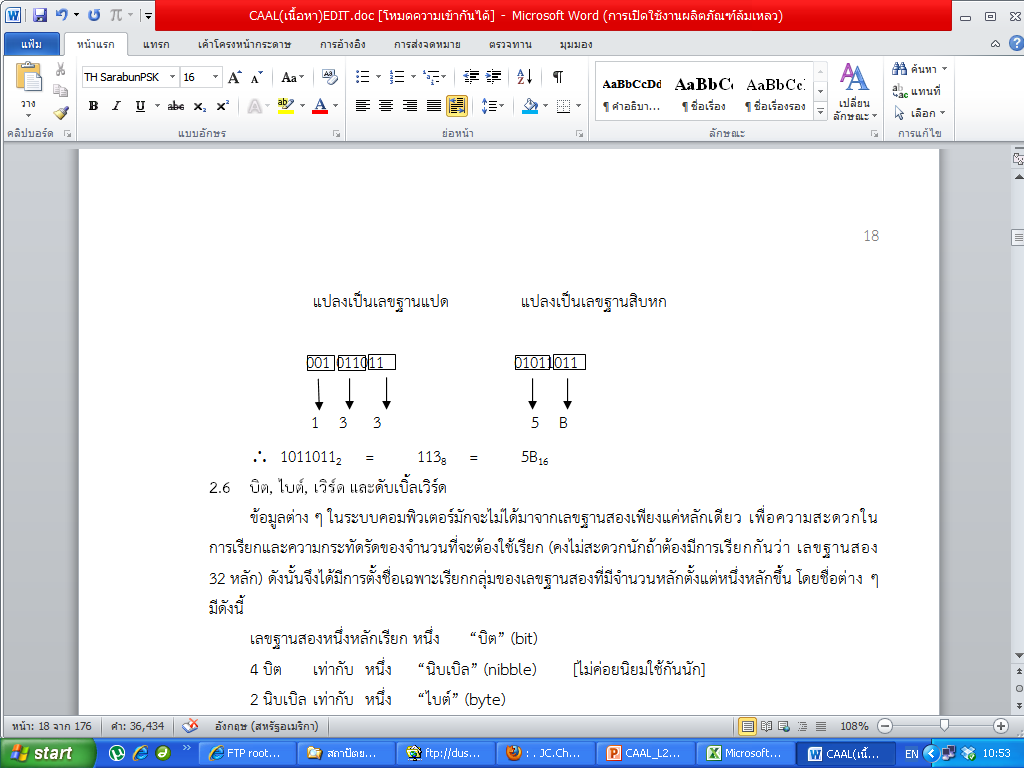 Microcomputer and Assembly Language 2015
21
3.6 บิต, ไบต์, เวิร์ด และดับเบิ้ลเวิร์ด
ข้อมูลต่าง ๆ ในระบบคอมพิวเตอร์มักจะไม่ได้มาจากเลขฐานสองเพียงแค่หลักเดียว เพื่อความสะดวกในการเรียกและความกะทัดรัดของจำนวนที่จะต้องใช้เรียก (คงไม่สะดวกนักถ้าต้องมีการเรียกกันว่า เลขฐานสอง 32 หลัก) ดังนั้นจึงได้มีการตั้งชื่อเฉพาะเรียกกลุ่มของเลขฐานสองที่มีจำนวนหลักตั้งแต่หนึ่งหลักขึ้น โดยชื่อต่าง ๆ มีดังนี้
   เลขฐานสองหนึ่งหลักเรียก หนึ่ง	“บิต” (bit)
   4 บิต	เท่ากับ 	หนึ่ง	“นิบเบิล” (nibble)  [ไม่ค่อยนิยมใช้กันนัก]
   2 นิบเบิล	เท่ากับ 	หนึ่ง	“ไบต์” (byte)
   2 ไบต์	เท่ากับ	หนึ่ง	“เวิร์ด” (word)
   2 เวิร์ด	เท่ากับ	หนึ่ง	“ดับเบิ้ลเวิร์ด” (double word)
Microcomputer and Assembly Language 2015
22
3.7 ระบบเลข 2’ Complement
การคำนวณเลขฐานสองที่เราคุ้นเคยกัน มักจะเป็นเลขฐานสองที่มีค่าเป็นบวกอยู่เสมอ แต่ในความเป็นจริงเรามีการใช้งานจำนวนทั้งที่เป็นบวกและลบ ดังนั้นระบบคอมพิวเตอร์จึงต้องมีกลไกบางอย่างเพื่อระบุเครื่องหมายของตัวเลขต่าง ๆ ที่อยู่ในระบบ หนึ่งในวิธีการระบุเครื่องหมายของตัวเลขในระบบคอมพิวเตอร์ที่ได้รับความนิยมมากที่สุดก็คือ  วิธี 2’ Complement
Microcomputer and Assembly Language 2015
23
3.7 ระบบเลข 2’ Complement
ข้อกำหนดข้อที่ 1 วิธี 2’ Complement จะเริ่มจากการกำหนดจำนวนหลักสูงสุดของตัวเลข (จำนวนบิตสูงสุด) กระบวนการทางคณิตศาสตร์ใด ๆ ก็ตาม ถ้าทำให้เกิดการทดเลขเลยบิตซ้ายสุดที่กำหนด เลขทดดังกล่าวจะหายไป เช่น ถ้ากำหนดให้ตัวเลขมีทั้งหมด 4 บิต 1111 บวกกับ 0001 จะเท่ากับ 0000 ไม่ใช่ 10000 เป็นต้น แต่ถ้ามีการขอยืมจากหลักหน้าสุดที่เป็นศูนย์ ให้ถือเสมือนว่ามีหลักที่เป็นค่า 1 อยู่ถัดออกไปจากบิตสูงสุดที่กำหนดไว้ แล้วทำการขอยืมตามปกติ เช่น ถ้าต้องการลบตัวเลขขนาด 4 บิต 0100 ด้วย 0111 จะถือว่าเลข 0100 เสมือนเป็น (1)0100 แล้วจึงลบกันตามปกติ เป็นต้น
Microcomputer and Assembly Language 2015
24
3.7 ระบบเลข 2’ Complement
ข้อกำหนดข้อที่ 2 ของ 2’ Complement คือบิตที่ถูกกำหนดให้เป็นบิตนัยสำคัญสูงที่สุดจะเป็นบิตที่บอกเครื่องหมายของตัวเลข เช่น กำหนดให้ใช้ตัวเลขขนาด 6 บิต ดังนั้นบิดที่ 5 (เริ่มนับทางขวาสุดเป็นบิตที่ 0) จะเป็นบิตที่ระบุเครื่องหมายของตัวเลขนั้น เป็นต้น โดยการระบุเครื่องหมายจะใช้มาตรฐานว่า “ถ้าบิตหน้าสุดเป็น 0 หมายถึงเป็นเลขบวก ถ้าบิตหน้าสุดเป็นหนึ่งหมายถึงเป็นเลขลบ” ดังนั้นจึงไม่สามารถใช้บิตทุกบิตที่กำหนดให้ในการเก็บค่าตัวเลขได้
Microcomputer and Assembly Language 2015
25
3.7 ระบบเลข 2’ Complement
ข้อกำหนดข้อที่ 3 ของ 2’ Complement คือ ค่าตัวเลขที่เก็บอยู่เมื่อบวกกับค่าที่มีเครื่องหมายตรงกันข้ามกันตามแบบวิธีการบวกเลขฐานสองปกติ จะต้องได้ผลลัพธ์เป็นศูนย์ (แต่จะมีบิตทดที่หลุดหายทางซ้ายมือสุด) เช่น ถ้ากำหนดให้เป็นตัวเลขขนาด 4 บิต 1011 จะเท่ากับค่า –5 เพราะถ้าบวกกับ 0101 แล้วจะได้ (1)0000 โดยเลขทดด้านหน้าสุดจะหายไป เป็นต้น
จากข้อกำหนดทั้งหมดข้างต้น ถ้ากำหนดให้ตัวเลขที่ใช้มีขนาด 1 ไบต์ จะสามารถเก็บค่าบวกระหว่าง 0 (00000000) ถึง 127 (01111111) และค่าลบระหว่าง     –1 (11111111) ถึง –128 (10000000)
26
Suan Dusit Rajabhat University (Computer Science)
3.7 ระบบเลข 2’ Complement
การนำเลข 2’ Complement ไปบวกหรือลบกัน จะสามารถทำได้ตามวิธีการปกติ แต่จะผลลัพธ์สุดท้ายจะต้องเป็นไปตามข้อกำหนดของ 2’ Complement ทั้งสามข้อ สำหรับการคูณและการหารนั้นจะต้องแยกค่าสัมบูรณ์ (Absolute) ออกมาคูณหารกัน แล้วจึงนำเครื่องหมายมาคิดภายหลัง แต่มีข้อควรระวังคือ ถ้าเป็นการคูณกันระหว่างตัวเลขขนาด 1 ไบต์ด้วยกัน ผลลัพธ์ที่ได้จะต้องใช้ที่เก็บขนาด 2 ไบต์ (ดูตัวอย่างในเรื่องการคูณเลขฐานสอง) ซึ่งมากเกินกว่าที่จะเก็บได้ ดังนั้นถ้าต้องการเก็บผลลัพธ์ไว้เป็นขนาด 1 ไบต์ ก็จะต้องให้ตัวตั้งและตัวคูณมีขนาดไม่เกิน 1 นิบเบิล (4 บิต)
Microcomputer and Assembly Language 2015
27
3.8 ระบบเลข BCD (Binary Code Decimal)
ระบบเลข BCD มีชื่อเรียกอีกชื่อหนึ่งว่า Packed Decimal เป็นวิธีการหนึ่งที่จะทำให้การแปลงเลขระหว่างฐานสองกับฐานสิบง่ายขึ้นโดยใช้วิธีเดียวกับการสร้างเลขฐานสิบหก โดยจัดกลุ่มให้เลขฐานสอง 4 บิต เป็นเลขฐานสิบ 1 หลัก แต่จำนวนเลขโดดของเลขฐานสิบมีค่าน้อยกว่ารูปแบบของเลขฐานสองที่เป็นไปได้ใน 4 บิต      ดังนั้นจึงมีเลขฐานสองบางรูปแบบที่ไม่ได้ถูกใช้งาน สาเหตุที่ต้องจัดกลุ่มเลขฐานสองให้เป็น 4 บิตแทนที่จะเป็นค่าอื่น ๆ เพราะจำนวนเลขโดดของเลขฐานสองมีค่าเท่ากับ 10 ซึ่งอยู่ระหว่าเลขฐานสอง 3 บิตกับ 4 บิต นั่นเอง
             ปกติแล้วเรามักจะไม่นำเลข BCD ไปคำนวณแบบซับซ้อน มักจะนำไปบวกลบกันเท่านั้นซึ่งการบวกลบกันของเลข BCD จะต้องทำทีละ 1 นิบเบิล และต้องปรับค่าผลลัพธ์เพื่อเลี่ยงเลขฐานสองที่ไม่ได้ใช้งานด้วย
28
Suan Dusit Rajabhat University (Computer Science)
3.9 มาตรฐาน IEEE 754
มาตรฐาน IEEE754 เป็นมาตรฐานที่ถูกกำหนดขึ้นโดยหน่วยงานชื่อ IEEE (…) เพื่อเป็นมาตรฐานในการเก็บเลขทศนิยม (Floating Point) ในระบบคอมพิวเตอร์ โดยมาตรฐาน IEEE754 จะเก็บเลขทศนิยมฐานสิบในรูป 
		(-1 x S)1.M x 2E-B
   โดยที่ S  เป็นตัวระบุเครื่องหมายของตัวเลข ถ้าเป็น 0 จะเป็นบวก ถ้าเป็น 1 จะเป็นลบ
      1.M เป็นฐานของเลขยกกำลัง อยู่ในรูป 1.XXXX
      E	เป็นตัวยกกำลังของสอง ไว้สำหรับระบุตำแหน่งของทวินิยม
      B	เป็นค่า BIAS เพื่อให้ค่าของ E ไม่ติดลบ จะมีค่าคงที่สำหรับทุกหมายเลข (ค่าของ B จะถูกกำหนดมาแล้วคือ 127 สำหรับ IEEE754 ขนาด 32 bit)
29
Suan Dusit Rajabhat University (Computer Science)
3.9 มาตรฐาน IEEE 754
เช่น  2.5 จะสามารถเขียนได้เป็น (-1 x 0)1.010 x 2128-B 
ในการเก็บค่าต่าง ๆ จะเก็บอยู่ในรูป S-M-E โดย S จะมีขนาด 1 บิต ส่วน M และ E จะมีขนาดแตกต่างกันไปหลายขนาด ขึ้นอยู่กับความละเอียดที่ต้องการ มาตรฐาน IEEE754 นอกจากจะสามารถแทนค่าเลขทศนิยมปกติแล้ว ยังมีข้อกำหนดที่สามารถใช้แทนสิ่งที่เรียกกันว่า NaN (Not a Number) เช่น ค่าอินฟินิตี้ ด้วยการคำนวณเลขตามมาตรฐาน IEEE754 มีความซับซ้อนมาก ดังนั้นจึงไม่ขอกล่าวในที่นี้
30
Suan Dusit Rajabhat University (Computer Science)
สรุป
ระบบจำนวนเลขที่ใช้กับคอมพิวเตอร์ จะทำงานบนพื้นฐานของสองสถานะ (Binary) คือเปิดวงจรกับปิดวงจร ซึ่งสามารถแทนสถานะดังกล่าวได้ด้วยตัวเลขโดดสองตัวคือ 0 กับ 1 เราเรียกระบบเลขจำนวนที่ประกอบด้วยตัวเลข 0 กับ 1 นี้ว่า “เลขฐาน 2” ข้อมูลต่าง ๆ ในระบบคอมพิวเตอร์มักจะไม่ได้มาจากเลขฐานสองเพียงแค่หลักเดียว เพื่อความสะดวกในการเรียกและความกะทัดรัดของจำนวนที่จะต้องใช้เรียก (คงไม่สะดวกนักถ้าต้องมีการเรียกกันว่า เลขฐานสอง 32 หลัก) ดังนั้นจึงได้มีการตั้งชื่อเฉพาะเรียกกลุ่มของเลขฐานสองที่มีจำนวนหลักตั้งแต่หนึ่งหลักขึ้น โดยชื่อต่าง ๆ มีดังนี้คือ บิต, ไบต์, เวิร์ด และดับเบิ้ลเวิร์ด
31
Suan Dusit Rajabhat University (Computer Science)
จบการเรียนการสอน
สัปดาห์ที่ 3